Pradhan Mantri Awas Yojana – Housing for All (Urban)
Credit Linked Subsidy Scheme (CLSS)
Presentation by
Housing & Urban Development Corporation Ltd. (HUDCO)
A Central Nodal Agency (CNA) 
(appointed by Ministry of HUPA)
Pradhan Mantri Awas Yojana (PMAY)
Pradhan Mantri Awas Yojana (PMAY)
Pradhan Mantri Awas Yojana (PMAY) Componenets
Credit Linked Subsidy Scheme (CLSS)
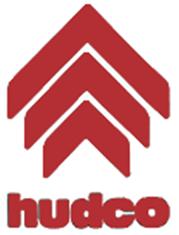 ROLE OF HUDCO AS  
CENTRAL NODAL AGENCY (CNA)
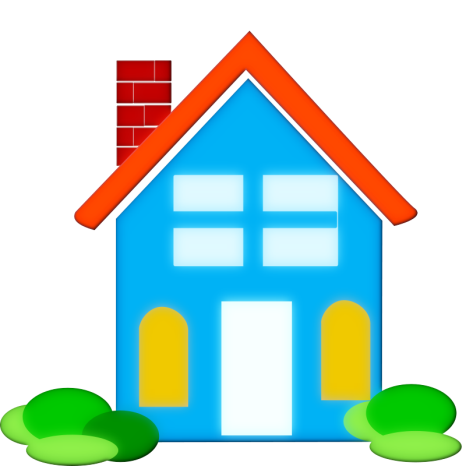 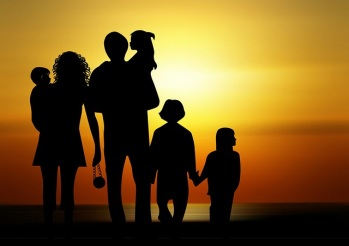 CLSS: Beneficiary
Credit Linked Subsidy Scheme (CLSS) – Eligibility Criteria
CLSS: Beneficiary
Credit Linked Subsidy Scheme (CLSS) – Eligibility Criteria
Primary Lending Institution (PLI) Role
(Banks/HFCs/Co-Operative Banks/RRBs etc.)
ROLE WITH HUDCO
ROLE WITH INDIVIDUAL
Receiving Home Loan Application (
Incl. Master Data, either directly or through 
ULB/Agency identified by State/ULB)
Registering with  HUDCO
(by signing the MoU)
Flagging & Submitting the Claim along with Master Data
Processing for Identification
(Linking, identification to Aadhar, Voter card, any other unique identification no.  and a certificate of house ownership from Revenue Authority of individual and native district to avoid duplication
Claiming Subsidy From HUDCO
PLI Informing Beneficiary
(about her/his eligibility under CLSS)
Undertaking Due diligence and Appraisal processes
PLI Crediting Upfront
Subsidy to beneficiary’s A/c
Processing Claim for Eligible Applicant
without taking processing charge from the Applicant and obtaining Rs. 1000/- per sanctioned application from HUDCO
Furnishing Utilization Certificate to CNA
Facilitation Charges of Rs.250/- per sanctioned application to NGO/ULB through States/UTs
Maintenance of CLSS Beneficiary Documents 
(for verification during inspection, if required)
Role of HUDCO as Central Nodal Agency (CNA)
Role with Primary Lending Institution
Channelize the Credit Linked subsidy to the Primary Lending Institutions i.e.
Scheduled Commercial Banks
Housing Finance Companies
Regional Rural Banks
State Cooperative Banks
Urban Cooperative Banks
Any other institutions as may be identified by the MoHUPA
Monitor the progress of CLSS
Provide periodic monitoring inputs to MoHUPA through regular monthly and quarterly reports
One PLI can execute MoU with one CNA only.
Sensitizing PLI
Disbursing Subsidy to PLI
(on claims of total loans- Max 4 installments)
Execution of MOU with PLI
Post Disbursement follow up steps involved
(i) Obtaining Utilization Certificate
(ii) Undertaking inspection (if required)
Processing of claim received from PLI.
Steps Involved
(i) Receipt of Claim in electronic/ physical form
(ii) Receipt of Master Data in electronic/physical form
(iii) Processing of Claim
Information & Document Mgt: and Preparation of Reports
Submission of Reports to MoHUPA
Credit Linked Subsidy Scheme (CLSS) – Special Features
Credit Linked Subsidy Scheme (CLSS) – Special Features
Committee of Secretary (HUPA) and Secretary (DFS) in Government of India constituted for monitoring the CLSS including suggesting improvements for achieving the objectives etc.
PLIs can send their feedback/suggestions regularly to HUDCO on the issues being faced during implementation of the CLSS.
HUDCO would take up with the Concerned  Authorities, including the Committees constituted for the purpose, Central Government, RBI, State / UT Governments, etc. for successful implementation of the CLSS.
Amendments since its launch

Clause 6 and 8 of the MoU, has now been amended as follows:
Frequently Asked Question (FAQ)
Frequently Asked Question (FAQ)
Frequently Asked Question (FAQ)
Frequently Asked Question (FAQ)
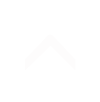 Thank you
Presentation by Shri HT Suresh, Regional Chief, Bengaluru